Unit-3Business Performance Measurement (BPM)
By: Prof. K.V. PAVAN KUMAR, 
Methodist College of Engg & Tech.,
Abids, Hyd.
1. Business PERFORMANCE MEASUREMENT (bpm) - Definition:
Business performance measurement (BPM) refers to the management and analytical process employed by the management of an organization to assess the performance of the organization to achieve the goals pre- defined by the management of the organization.
BPM may be defined as “different business tools, techniques, methodologies and metrics employed by an organization to measure, monitor and manage the performance of the business enterprise”.
Performance measures let us know:
1
how well we are doing
2
if we are meeting our goals
3
if our customers are satisfied
if our processes are in statistical  control
4
if and where improvements are  necessary.
5
Essential Elements of Performance  Measures (by Ray F. Boedecker)
Objectives


Typical measurement


Criteria


Characteristics
1.	Objectives
-	Performance measurements as used to achieve  one or more of the following six objectives:
Establish baseline measures and reveal trends
Determine which processes need to be  improved
Indicate process gains and losses
Compare goals with actual performance
provide information for individual and team  evaluation
Manage by fact rather than gut felling
2. Typical Measurement
- What should be measured is frequently  asked by managers and teams.
Human resources
Customers
Production
Research development
Suppliers
Marketing/Sales
Administration
3. Criteria
-	All business organizations have some  measurements in place that can be  adopted for TQM. In order to evaluate  the existing measures or add new ones,  there are seven criteria to be followed:
Simple
Few in number
Developed by users
Relevance to customer
Improvement
Cost
Visible
4. Characteristics
- One of the seven basic characteristics is used  to measure the performance of a particular  process or function.
Quantity – most common measures; refers  to how many units a production or business  produces
Cost – amount of resources required to  produce a given output
Time
Accuracy – number of non-conformances in  the output
Function
Aesthetics – how the product looks, feels,  sounds, tastes, or smells and is quite  subjective
Service – service activity
Why do we need to measure?
Control:
Measurements help to reduce variation
Self-Assessment:
Measurements can be used to assess how well a process  is doing, including improvements that have been made
Continuous Improvement:
Measurements can be used to identify defect sources,  process trends, and defect prevention, and to determine  process efficiency and effectiveness, as well as  opportunities for improvement

Management Assessment:
Without measurements there is no way to be certain  we are meeting value-added objectives or that we are  being effective and efficient
2. BPM VS BI:
Key differences of BPM and BI:
1) Meaning: 
A)BPM:  BPM refers to the different tools, methods and metrics employed by an organization to measure, monitor and management business Performance. 
B) BI: BI refers to the art and science of analyzing any data or information, with a specific business Objective.
Key differences of BPM and BI:
2) SCOPE: 
BPM: The Scope of BPM is wider.
BI: The Scope of BI is comparatively narrower.
Key differences of BPM and BI:
3) TOOLS USED: 
BPM: BPM employs multiple tools, methods and metrics, which includes all the BI tools as well.
BI: BI employs a wide variety of tools and techniques such as OLP adhoc querying, dashboards, scorecards etc.
Key differences of BPM and BI:
4) PROCESS INVOLVED: 
BPM: BPM involves multiple processes including BI+, Planning, cycle of plan, monitoring and analyzing of Business Performance.
BI: BI processes are limited only upto analyzing of Business Data.
Key differences of BPM and BI:
5) NATURE: 
BPM: BPM is highly flexible in nature and is actively integrated with the ongoing organizational projects.
BI: BI is static in nature. Its primary focus is upon measuring the performance of already completed business projects.
3. Summary of BPM Process :
Business performance measurement (BPM) refers to the management and analytical process employed by the management of an organization to assess the performance of the organization to achieve the goals pre- defined by the management of the organization.
Business performance management is also known as corporate performance management or enterprise performance management.
BPM PROCESS
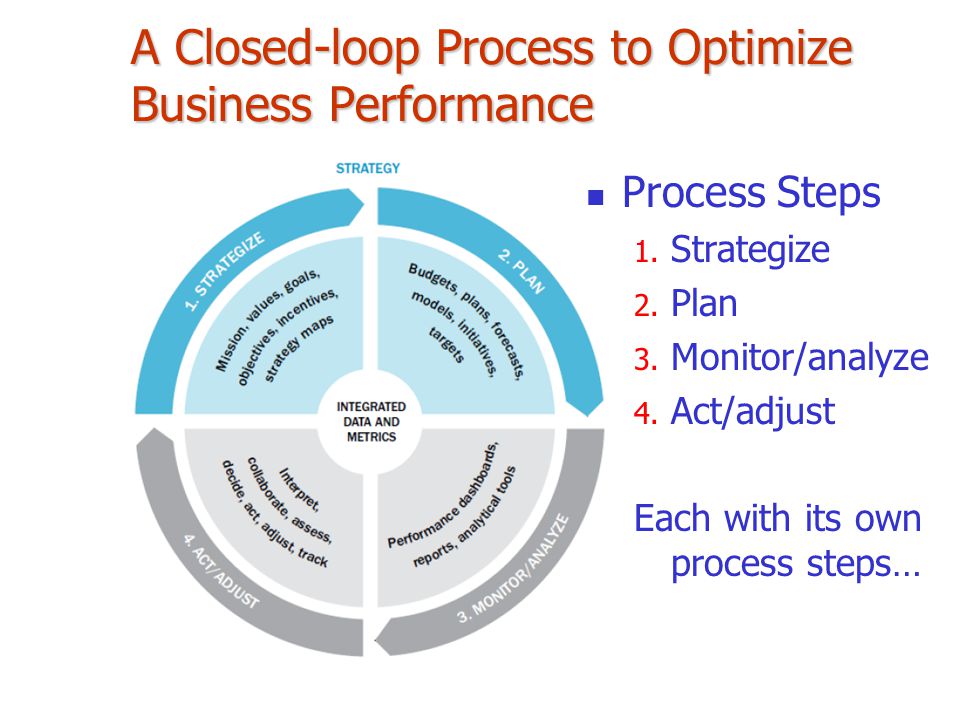 Summary of Business Performance Management Process:
A) BMP is a set of integrated, closed-loop management and analytic processes, supported by technology, that address financial as well as operational activities. 
B) BPM is an enabler for businesses in defining strategic goals, and then measuring and managing performance against those goals.
Key differences of BPM and BI:
C) Core BPM processes include:-
 Financial and operational planning, consolidation and reporting, modeling, analysis and monitoring of key performance indicators (KPIs) linked to organizational strategy.
4. Performance Measurement:
Performance measurement is the process of collecting, analyzing and/or reporting information regarding the performance of an individual, group, organization, system or component.
Performance refers to output results and their outcomes obtained from processes, products, and services that permit evaluation and comparison relative to goals, standards, past results, and other organizations. Performance can be expressed in non-financial and financial terms.
Measurement refers to numerical information that quantifies input, output, and performance dimensions of processes, products, services, and the overall organization (outcomes). 
Performance measures might be simple (derived from one measurement) or composite.
There are a number of challenges that are faced when designing an effective Performance Measurement System, these include the following: 
How to measure non-financial performance
What measures to choose and why
How to use them - what to do with the results
Who should be responsible for using the results
How and to whom, to communicate the results
The resources needed to consider the above and design and deploy the measurement system
Performance Measurements for the new era
In the global, technology-driven, decentralized environment, measuring
Financial performance, while important, is not adequate.
Even if less than precise, other measures of performance are required.
These measures should be capable of measuring multiple attributes of an organization.
We need a balanced set of 
Performance  Measures –
We need both lead and lag indicators
Lead indicators as value drivers
Many non-financial indicators can serve as lead indicators in certain settings.
Common examples are:
Market share, new product introductions, new product development lead times, product quality, customer satisfaction, employee morale, personnel development, inventory turnover, bad debt ratio, or safety
Lag Indicators
In contrast to lead indicators, lag indicators are measures that point to earlier plans and their execution.
Financial performances are lag indicators.
Many times, financial performances are too late to affect future products and services.
Therefore, we need multiple measures that include both financial and non-financial measures.
Comprehensive Performance Measures must address
Financial performance
Customer satisfaction
Internal business process developments and 
Allow an organization to learn and grow.
Financial  Performance can be measured by
ROI, ROA, ROE, EPS etc.  These measure are essential to summarize the economic consequences of any company’s strategy.
Customer-related measures
Managers must identify the customer and market segments in which the business desires to compete.
Develop measures to track the business unit’s ability to create satisfied and loyal customers.
Customer-based measures
Customer Satisfaction
Customer Retention
Customer Loyalty
Product  and Service Attributes
Image and Reputation
Internal Business Process (IBP) Measures:
Identify the critical internal processes for which the organization must excel in implementing its strategy.
 IBP dimension enable the business unit to: 
Deliver the value propositions that will attract and retain customers in targeted market segments, and
Satisfy shareholder expectations regarding financial returns.
Internal Business Process Measures
Innovation processes
Operation Processes
Quality Measures
Cycle Time Measures
Cost Measures
Learning and Growth measures
Learning and growth identifies the 	infrastructure an organization must 	build to create long-term growth and improvement.
 Growth comes from: people, systems 	and organizational procedures.
A performance concept that combines everything that we discusses so far is:
Six Sigma
The Six Sigma
Is “a business process that enables companies to increase profits dramatically by streamlining operations, improving quality, and eliminating defects or mistakes in everything a company does. “
The objective is change the process so that defects are never produced in the first place.
The objectives of Six Sigma
To ‘Satisfy the Customer’ by changing internal performance and processes. 
To enable better performance by better design 
To Improve the ‘Quality’ of Supplies and other ‘Operational Processes’. 
Manage the costs
Six Sigma points out
You don't know what you don't know -- You can't do what you don't know.. 
You don't know until you measure..
You don't measure what you don't value.. 
You don't value what you don't measure..
5. BPM Methodologies:
Methodology Element: Specific Procedures or techniques
1) Management: 
	List of all core and support processes; list  and definitions of leadership and team roles and responsibilities .
2) Process improvement with phases
	Definition of phases; examples of required and optional work products in charter, discovery, analysis and redesign phases
3) Measurement
Data elements for before and after; analytical data elements; customer data, competitive data, and ongoing monitoring data.  Decisions from data.
4) Learning
Skills needed for BPM techniques; delivery  of training and real time learning; learning for  BPM leadership, project and team roles
5)Alignment with Organizational Priorities: 
Techniques to prioritize processes such as strategic plan, Enterprise architecture, 3 x 3 box performance criteria etc.
6) Continuous Improvement: 
Roles, monitoring frequency, monitoring methods and signals
7)Technology: 
Standard technologies used across the enterprise.  Where are custom technologies used and why?
8)BPM Common Practices
Agreed internal common practices, such as roles, analysis techniques, group, assessment
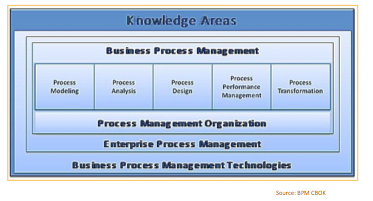 6. BPM Architecture and Applications:
BPM ARCHITECTURE:
	BPM architecture is intended to ensure that a company automates its business processes. It can be said that BPM architecture is a general definition of an entire system of processes. The intended use of good BPM architecture is to improve processes and hence optimize results.
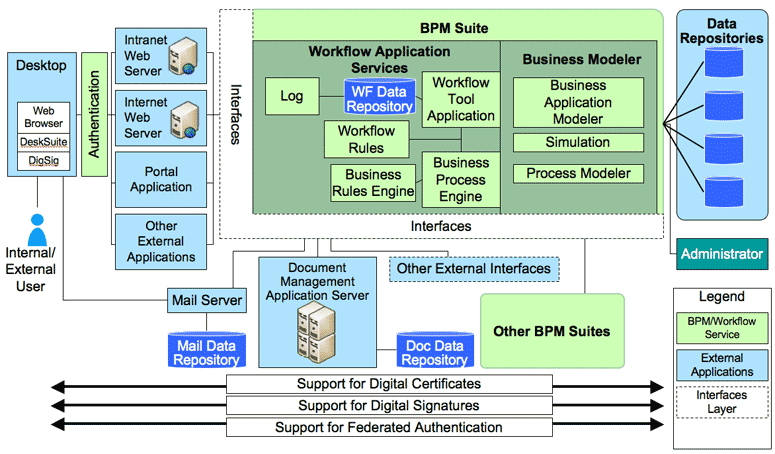 BMP Applications:
Business process management (BPM) is a systematic approach to making an organization's workflow more effective, more efficient and more capable of adapting to an ever-changing environment. 
	A business process is an activity or set of activities that will accomplish a specific organizational goal.
7. Performance Dash boards:
A dashboard report provides visual feedback on the performance of a business, department, project, or campaign. 
	However, an effective dashboard provides more than just a summary of relevant data - if insight and analysis are also included, a dashboard can be a great tool for quickly reviewing key metrics as well as actions that need to be taken.
The people collecting and analyzing data may not be the final decision-makers, so including analysis and recommended actions in the dashboard can create a more useful report. Additionally, this can help close any communication gap between analysts and executives who need thorough information in order to make strategic decisions. 
	Ultimately, a dashboard has the potential to save time, provide clear communication, and drive business goals in the right direction.
Performance dashboards
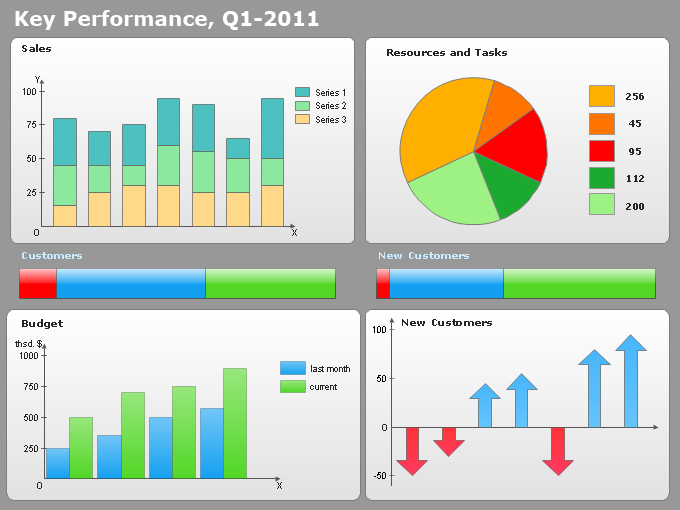 Performance dashboards
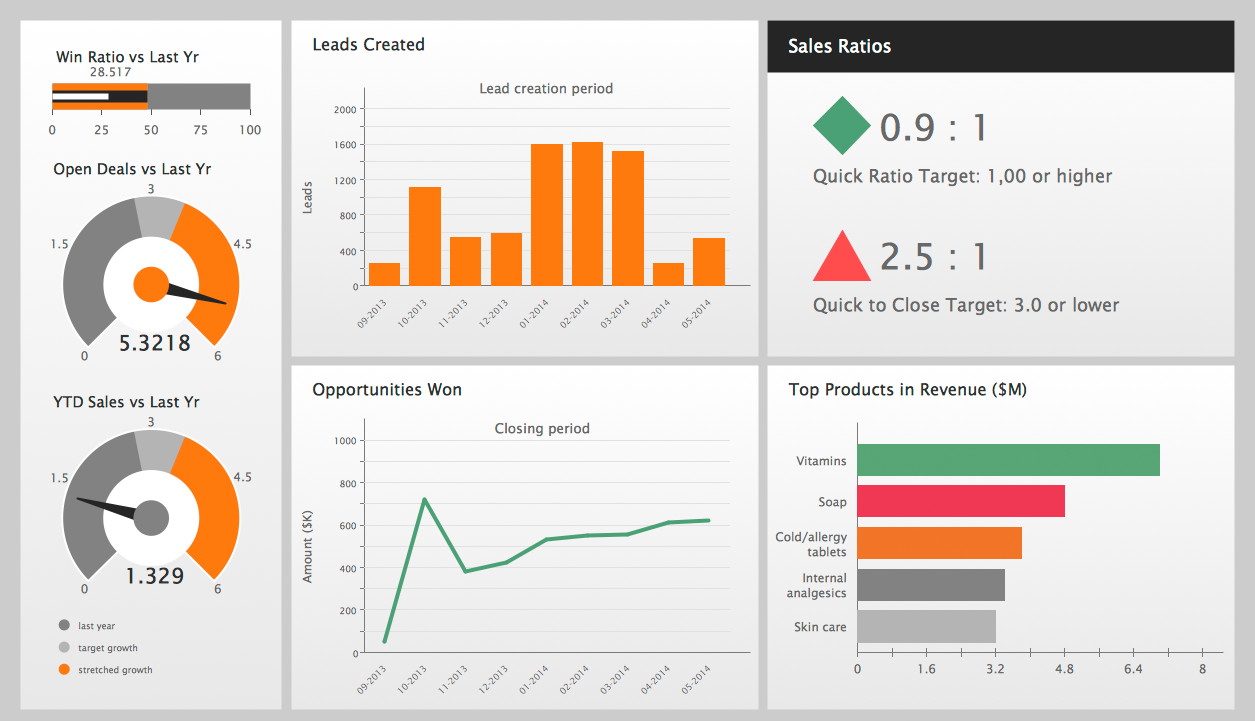 Performance dashboards
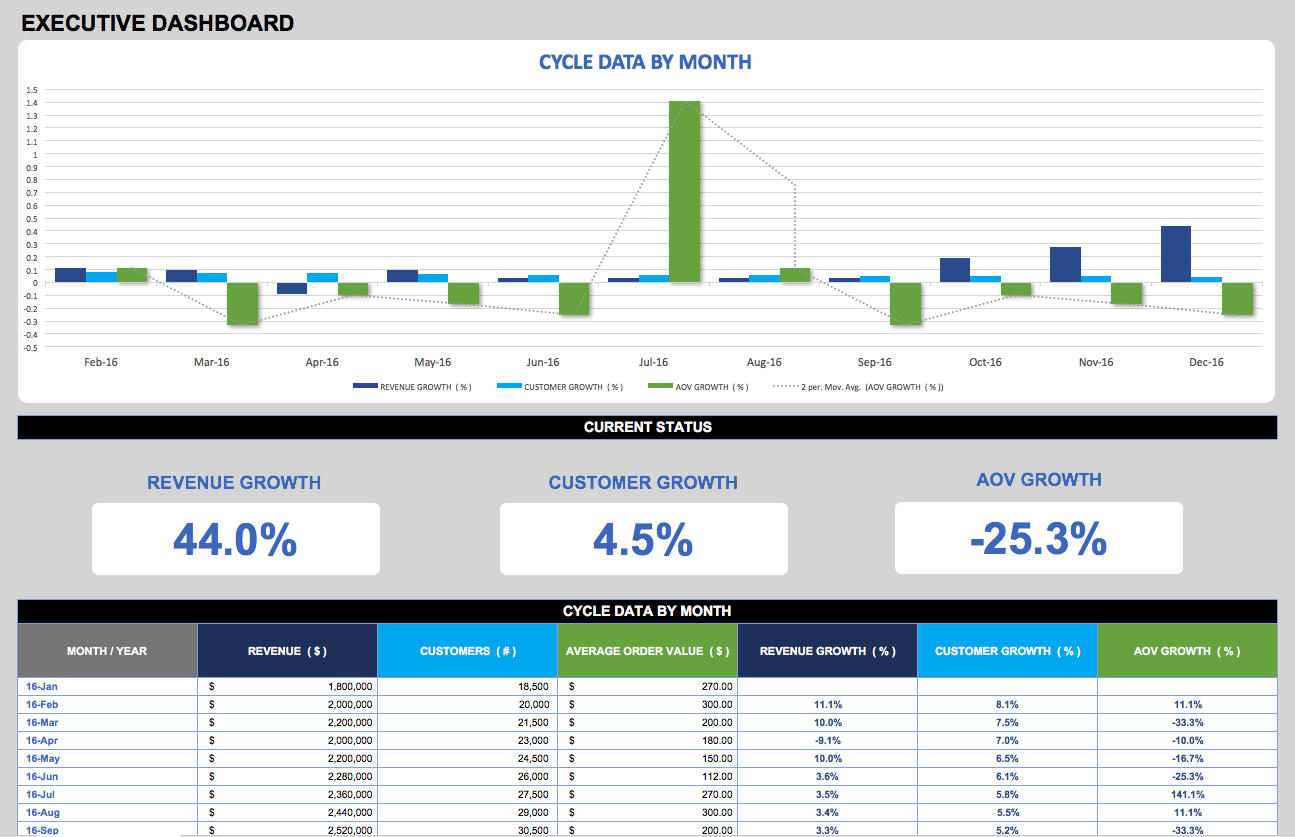 END OF UNIT-3